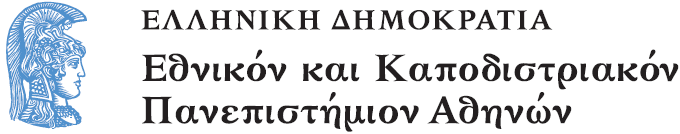 Το Εικονογραφημένο Βιβλίο στην Προσχολική Εκπαίδευση
Ενότητα 4.7: Κινηματογράφος και Εικονογραφημένο Βιβλίο

Αγγελική Γιαννικοπούλου
Τμήμα Εκπαίδευσης και Αγωγής στην Προσχολική Ηλικία (ΤΕΑΠΗ)
Διδακτική Πρακτική
Διδακτική πρακτική: 
Βαλεντίνη Βρανά,
Γρηγορία Οικονόμου.
Βιβλίο: Gillot, Laurence. Το χαμίνι / Laurence Gillot · μετάφραση Μαριάννα Κουτάλου · εικονογράφηση Olivier Balez. - 1η έκδ. - Αθήνα: Ερευνητές, 2009.
[1]
Ανάγνωση του βιβλίου
Διαβάσαμε το βιβλίο «Το χαμίνι» συζητώντας ιδιαίτερα για τον ηθοποιό Τσάρλι Τσάπλιν.
Παιχνίδι μίμησης
Παίξαμε το παιχνίδι "Ακίνητη εικόνα". Μία ομάδα παιδιών προσπαθούσε να μιμηθεί με τη στάση της τη σκηνή του βιβλίου και να σταθεί ακίνητη σε αυτήν.  Τότε ένα ακόμη παιδί διάβαζε τη σκέψη των ηρώων και μιλώντας σε πρώτο πρόσωπο την εξέφραζε.
Μίμηση κινήσεων
Δείξαμε φωτογραφίες του ηθοποιού και μιμηθήκαμε τις πόζες του.
Προβολή ταινιών
Είδαμε ταινίες του (ελεύθερες στο διαδίκτυο).
Μίμηση αστείων
Μιμηθήκαμε τα αστεία του.
Εικαστική δραστηριότητα
Τον ζωγραφίσαμε.
Τα έργα των παιδιών
Καρέ – Καρέ (1/2)
Μοιράσαμε στα παιδιά χαρτιά που είχαν διαμορφωθεί σε πλαίσιο που να θυμίζει καρέ ενός κινηματογραφικού φιλμ και τους ζητήσαμε να ζωγραφίσουν μια σκηνή από ταινία.
Καρέ – Καρέ (2/2)
Προσθέσαμε λόγια.
Χρηματοδότηση
Το παρόν εκπαιδευτικό υλικό έχει αναπτυχθεί στο πλαίσιο του εκπαιδευτικού έργου του διδάσκοντα.
Το έργο «Ανοικτά Ακαδημαϊκά Μαθήματα στο Πανεπιστήμιο Αθηνών» έχει χρηματοδοτήσει μόνο την αναδιαμόρφωση του εκπαιδευτικού υλικού. 
Το έργο υλοποιείται στο πλαίσιο του Επιχειρησιακού Προγράμματος «Εκπαίδευση και Δια Βίου Μάθηση» και συγχρηματοδοτείται από την Ευρωπαϊκή Ένωση (Ευρωπαϊκό Κοινωνικό Ταμείο) και από εθνικούς πόρους.
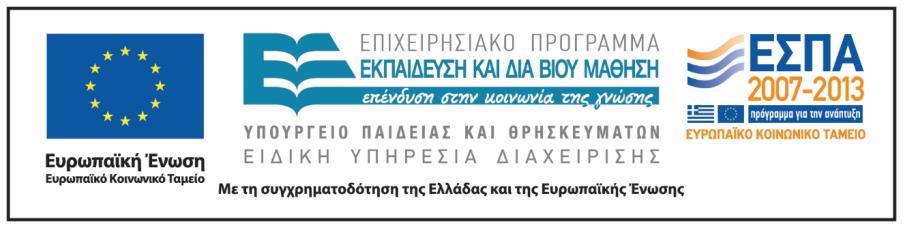 Σημειώματα
Σημείωμα Ιστορικού Εκδόσεων Έργου
Το παρόν έργο αποτελεί την έκδοση 1.0.
Σημείωμα Αναφοράς
Copyright Εθνικόν και Καποδιστριακόν Πανεπιστήμιον Αθηνών, Αγγελική Γιαννικοπούλου 2015. Βαλεντίνη Βρανά, Γρηγορία Οικονόμου, Αγγελική Γιαννικοπούλου. «Το Εικονογραφημένο Βιβλίο στην Προσχολική Εκπαίδευση. Κινηματογράφος και Εικονογραφημένο Βιβλίο. Το χαμίνι». Έκδοση: 1.0. Αθήνα 2015. Διαθέσιμο από τη δικτυακή διεύθυνση: http://opencourses.uoa.gr/courses/ECD5/.
Σημείωμα Αδειοδότησης
Το παρόν υλικό διατίθεται με τους όρους της άδειας χρήσης Creative Commons Αναφορά, Μη Εμπορική Χρήση Παρόμοια Διανομή 4.0 [1] ή μεταγενέστερη, Διεθνής Έκδοση. Εξαιρούνται τα αυτοτελή έργα τρίτων π.χ. φωτογραφίες, διαγράμματα κ.λπ.,  τα οποία εμπεριέχονται σε αυτό και τα οποία αναφέρονται μαζί με τους όρους χρήσης τους στο «Σημείωμα Χρήσης Έργων Τρίτων».
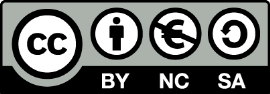 [1] http://creativecommons.org/licenses/by-nc-sa/4.0/ 

Ως Μη Εμπορική ορίζεται η χρήση:
που δεν περιλαμβάνει άμεσο ή έμμεσο οικονομικό όφελος από τη χρήση του έργου, για τον διανομέα του έργου και αδειοδόχο.
που δεν περιλαμβάνει οικονομική συναλλαγή ως προϋπόθεση για τη χρήση ή πρόσβαση στο έργο.
που δεν προσπορίζει στον διανομέα του έργου και αδειοδόχο έμμεσο οικονομικό όφελος (π.χ. διαφημίσεις) από την προβολή του έργου σε διαδικτυακό τόπο.

Ο δικαιούχος μπορεί να παρέχει στον αδειοδόχο ξεχωριστή άδεια να χρησιμοποιεί το έργο για εμπορική χρήση, εφόσον αυτό του ζητηθεί.
Διατήρηση Σημειωμάτων
Οποιαδήποτε αναπαραγωγή ή διασκευή του υλικού θα πρέπει να συμπεριλαμβάνει:
το Σημείωμα Αναφοράς,
το Σημείωμα Αδειοδότησης,
τη δήλωση Διατήρησης Σημειωμάτων,
το Σημείωμα Χρήσης Έργων Τρίτων (εφόσον υπάρχει),
μαζί με τους συνοδευτικούς υπερσυνδέσμους.
Σημείωμα Χρήσης Έργων Τρίτων
Το Έργο αυτό κάνει χρήση των ακόλουθων έργων:
Εικόνα 1: Εξώφυλλο του βιβλίου «Το χαμίνι» / Laurence Gillot · μετάφραση Μαριάννα Κουτάλου · εικονογράφηση Olivier Balez. - 1η έκδ. - Αθήνα: Ερευνητές, 2009. Biblionet.